Викторина «ЗДОРОВЬЕ»
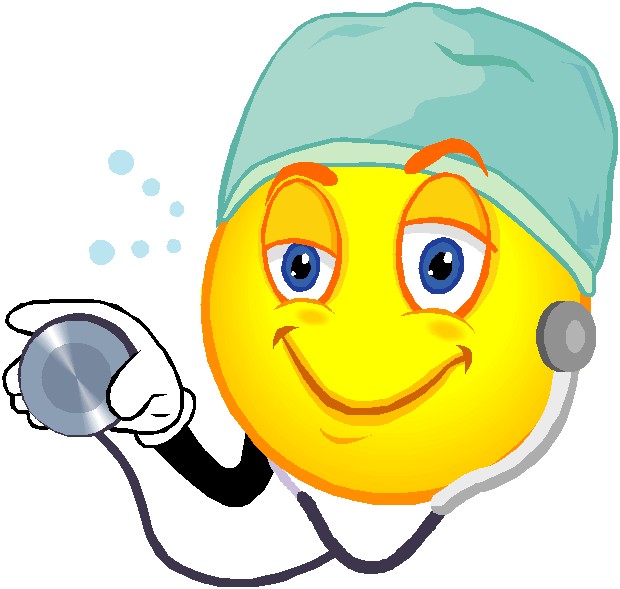 Этот врачебный прием англичане образно именуют поцелуем жизни
Это искусственное дыхание. В больницах его обеспечивает сложная аппаратура. А если под рукой ничего нет? Можно попробовать на грудную клетку нажимать в ритме вдох-выдох. А можно ртом прямо в легкие воздух вдувать. Этот прием «поцелуем жизни» и называют
Именно его европейцы считают «отцом медицины»
Легендарный доктор Гиппократ, живший в V-VI вв. до н.э., прославился и как отец медицины, и как ее реформатор
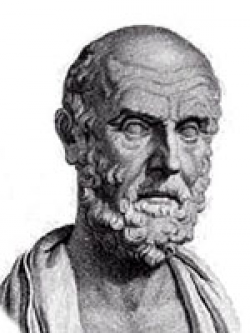 Эти люди отдают самое дорогое. Не случайно их название образовано от латинского слова «дарю»
На латыни слово «дарю» произносится как «доно». Донор означает даритель. Задача донора проста и благородна – подарить жизнь другому
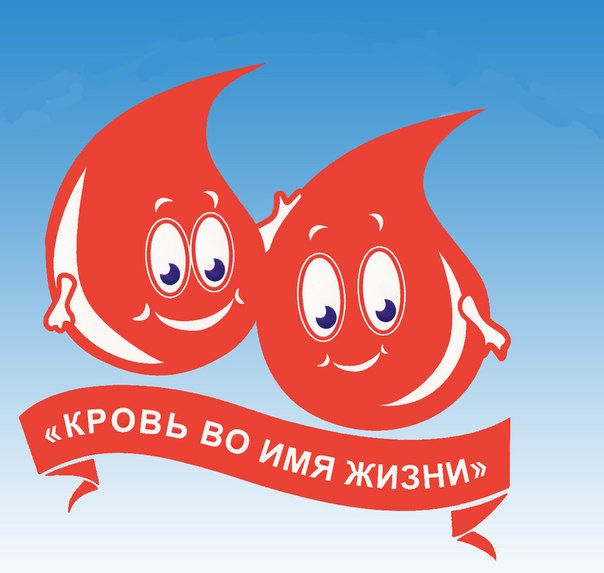 Именно так медики называют сердечную мышцу
«Сердце» по латыни звучит как «миокард», а инфаркт миокарда означает очаг омертвления сердечной мышцы
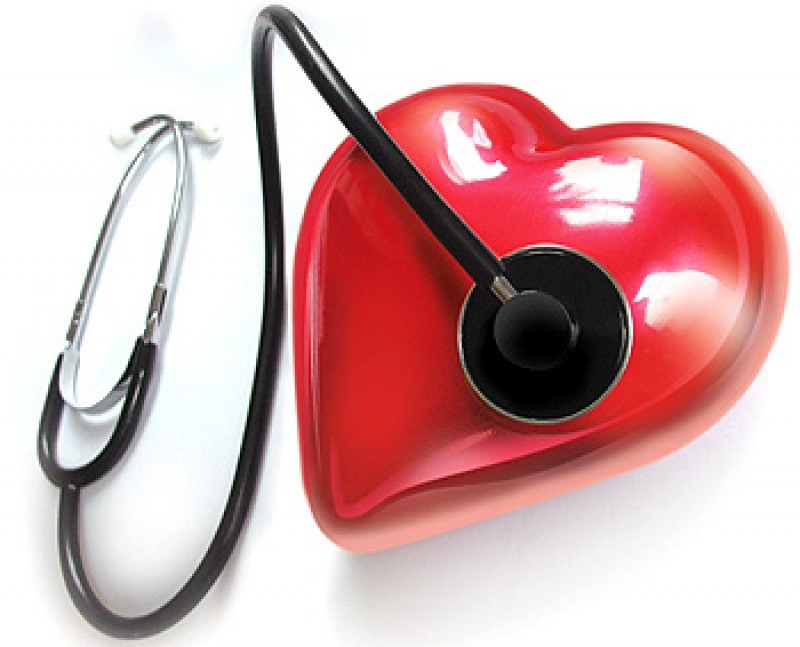 В 1970 году эту прописную истину опроверг первый конгресс по регенерации  нервной системы
«Нервные клетки не восстанавливаются». На Первом конгрессе по регенерации нервной системы было заявлено: «Нервы регенерируют». Опыты на животных уже проведены. Свое слово должны сказать и люди
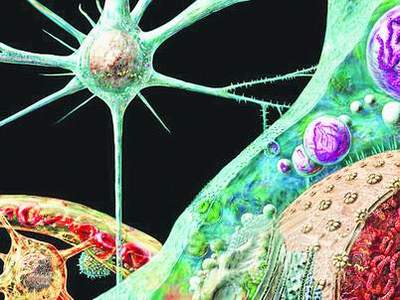 В этом европейском городе размещается штаб-квартира Международного  комитета Красного Креста
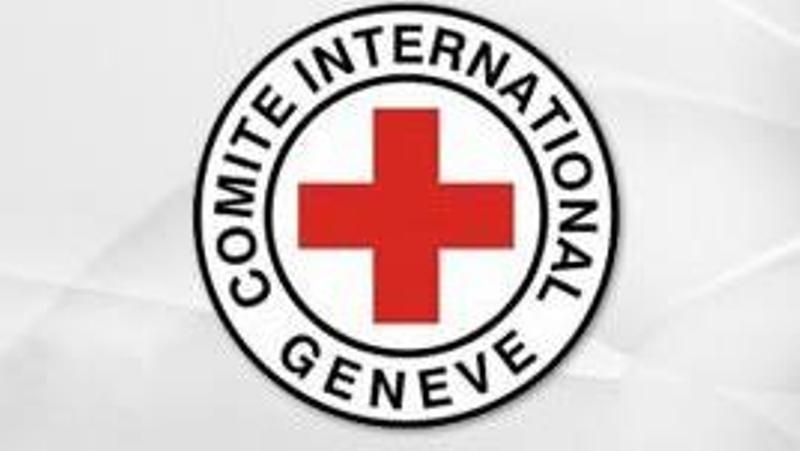 Это Женева. Этот город дал приют  и почившей Лиге Наций и учреждениям нынешней ООН, и Красному Кресту
В 1810 году немецкий врач Самуэл Ганеман ввел в практику разработанный им метод лечения «подобного подобным». И дал методу это название
Гомеопатия проста, как все гениальное. Закон подобия: если у тебя болит голова или живот, прими средство, которое в больших дозах такую же боль вызвало бы. Только выпей чуть-чуть. Тогда все пройдет. Поможет лекарство – отлично! Повредить оно не может: доза слишком мала.
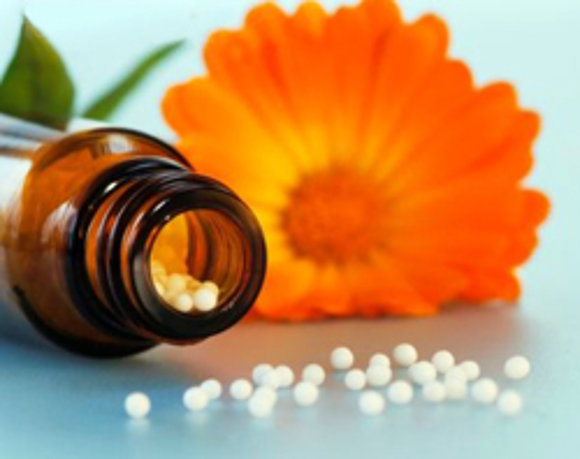 Победить эту страшную болезнь удалось доктору Эдуарду Дженнеру
Оспа оставляла счастливчикам ее пережившим, неизгладимую памятку. «Черти на лицах горох молотили» … Эдуард Дженнер спас миллионы людей от смерти, а женщины обязаны ему еще и красотой
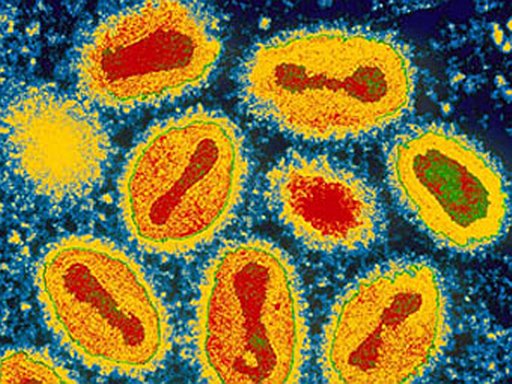 Знакомая всем книга начиналась такими словами: «Жил-был доктор, он был добрый»
Автор книги - К.И.Чуковский. Название – «Доктор Айболит».
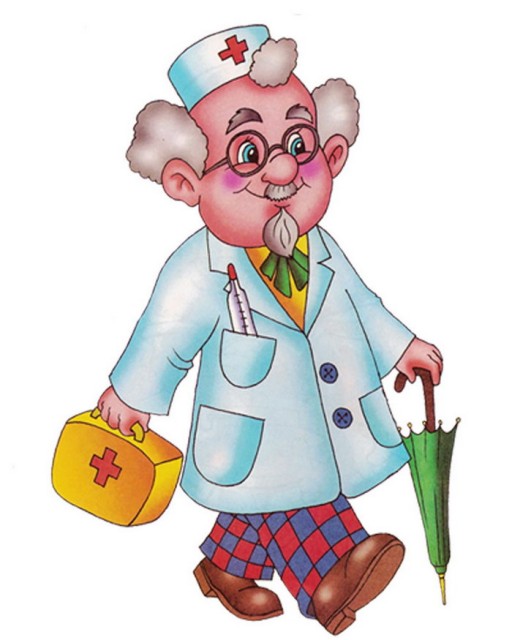 А.П.Чехов однажды заметил: «Если против какой-нибудь болезни предлагается очень много средств, то это значит …»
Это значит, что болезнь неизлечима. Напомним, что А.П.Чехов по профессии врач. Уж он-то в медицине разбирался
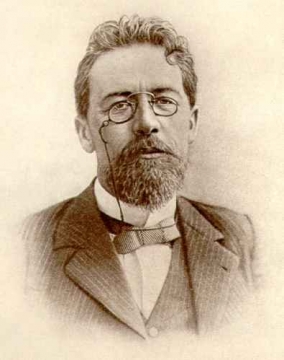 Именно этому методу лечения посвящены 64 тома китайского трактата «Сан-Тсай»
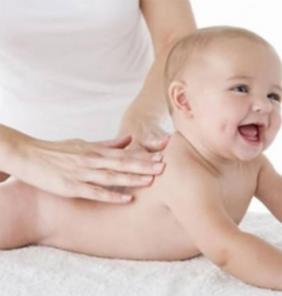 Массаж больного на ноги поднимает, здоровому здоровья прибавляет. 64 тома – это все о массаже. Может, китайцы переборщили?
За этот до сих пор не вышедший из арсеналов медиков способ лечения Собакевич перевешал бы всех немцев и французов
«Выдумали диету, лечить голодом! – негодовал на немцев и французов Собакевич. – Что у них немецкая жидкостная натура, так они воображают, что и с русским желудком сладят!». Впрочем, с докторами Собакевич не знался, ибо не болел ни разу, о чем очень сожалел. «Хоть бы горло заболело, … или чирей выскочил». Не к добру такое здоровье!
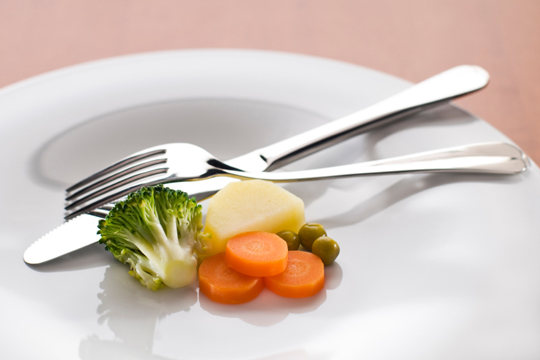 Этот «капкан для ног» захватывает любителей обильно поесть и крепко выпить
Это подагра, болезнь мучительная. Но отставной лакей из поэмы Н.А.Некрасова «Кому на Руси жить хорошо» молил Бога, чтобы тот не вздумал избавить его от болезни: «По ней я дворянин!».  Зря что ли я десятилетиями допивал из господских рюмок заморское вино  и вылизывал тарелки с «французским лучшим трюфелем»!
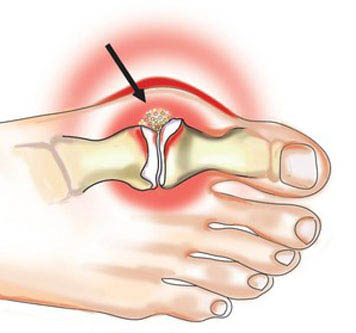 Ищем средство, которое может помочь во всех случаях жизни, и не думаем, что вспоминаем о дочери Асклепия
Вспомните слово «панацея».  На самом деле Панацея – это не просто дочь Асклепия, но и сама богиня-целительница
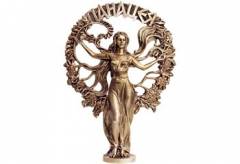 Так называется русская народная сказка, в которой один из главных действующих персонажей, лишь однажды нарушив санитарно-гигиенические нормы, жестоко за это поплатился
«Сестрица Аленушка и братец Иванушка»: «Из лужи не пей – козленочком станешь».
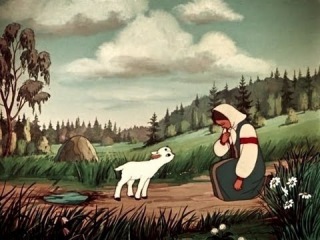 Из-за этой причины на Руси тормозилось каменное строительство
Деревянный дом считался более гигиеничным, ибо при отсутствии центрального отопления в каменном здании ощущалась сырость
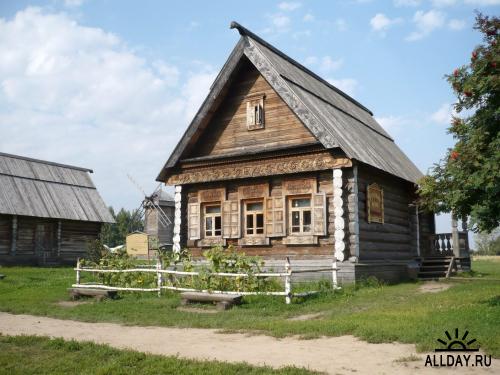 Именно это специалисты, причем не только в области здравоохранения, считают лучшим лекарством
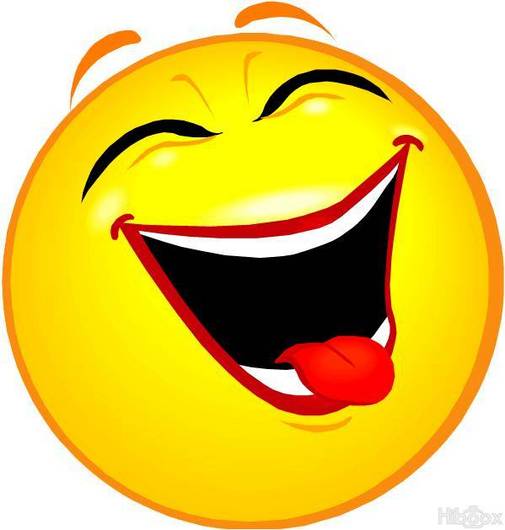 Кто не слышал поговорку «Смех – лучшее лекарство»? Помогает – безусловно, но полностью вылечивает, к сожалению не всегда
Считается, что именно он спас человечество от холеры
Роберт Кох обнаружил и исследовал возбудителей сибирской язвы, туберкулеза, открыл так называемую «триаду Коха», в инфекциях при ранениях, нашел микробов чумы рогатого скота, возбудителя столбняка и холеры, о которой говорят и сегодня. Кох не победил холеру, но сделал больше всех, чтобы ее победили
Этот русский медик утверждал: «Водка бела, но красит нос и чернит репутацию»
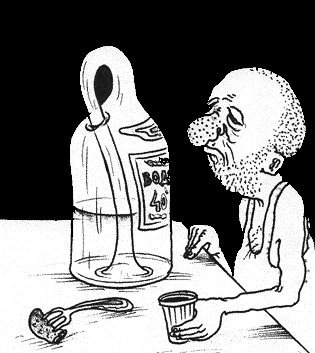 Эти слова принадлежат А.П. Чехову
В дословном переводе с французского  это означает «онемение», «оцепенение»
Наркоз или обезболивание, - это состояние искусственно вызванного сна  с полной или частичной утратой сознания и потерей болевой чувствительности, достигаемое применением наркотических средств
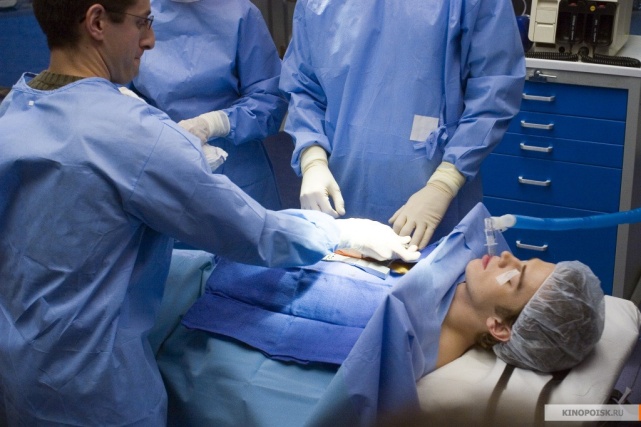 В силу ряда полезных для организма свойств он был принят «на вооружение» как обязательный продукт питания вначале в английской, а затем и во всех других армиях мира
Свойство  чая – замедлять  или уменьшать изнашиваемость человеческого организма – издавна  обеспечило  ему славу идеального  напитка для путешественников, геологов, моряков и др., вынужденных жить в полевых условиях испытывать нервные нагрузки, перенапряжение. В английской армии чай был введен в 1802 г., в русской во время русско-турецкой войны 1877-1878 гг.
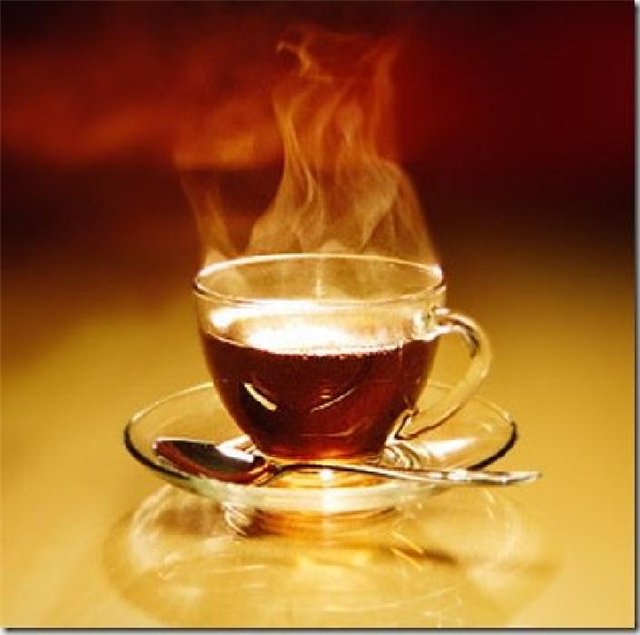 В переводе с греческого это слово означает «познание». И действительно, когда его произносит человек определенной профессии, создается впечатление, что он познал, что с нами происходит. Назовите это слово
Это слово «диагноз»
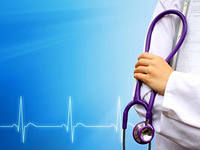 Говорят, что китайская медицина не лечит болезни. А что же она делает?
Китайская медицина лечит человека
Ученые-физиологи               считают это крупнейшим человеческим органом. Пересадки его частей начались очень давно, но никому еще не удавалось пересадить его целиком. Что же это?
Это не что иное, как человеческая кожа
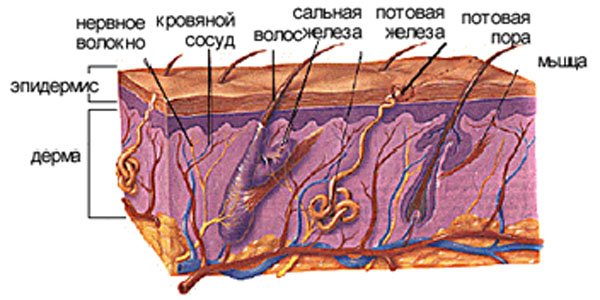 Археологи установили, что это существует уже 6000 лет. Римляне взяли это у галлов, которые использовали для этого растительное масло и красную земляную краску. В Средние века поставщиками этого были Марсель и Неаполь. В России это получило распространение со времен Петра I, но до середины XIX века было лишь утехой знати. О чем идет речь?
Речь идет об обыкновенном мыле
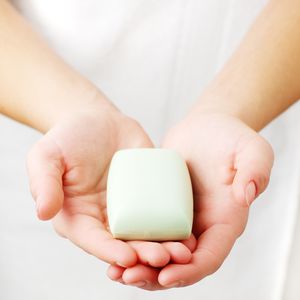 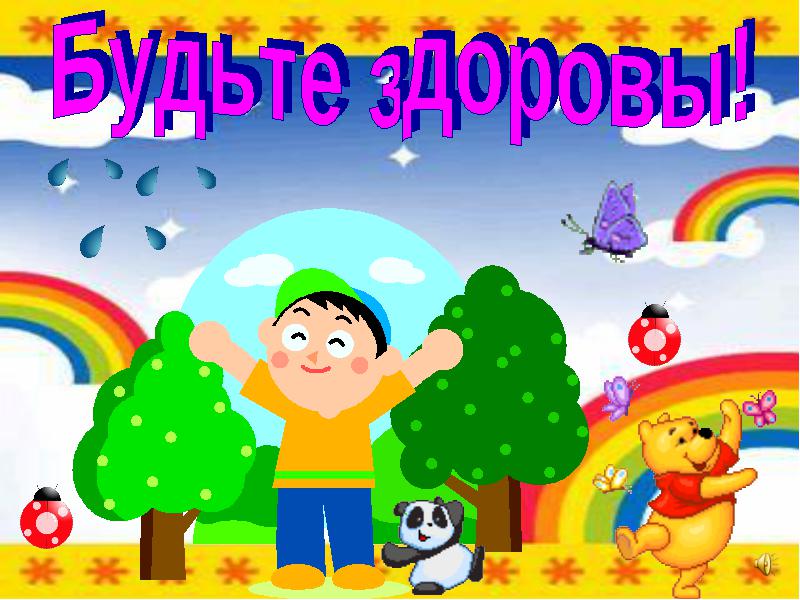 Образовательные ресурсы
А.Б. Драхлер. Обществознание. Граждановедение.  М.: Изд-во ВЛАДОС-ПРЕСС, 2001